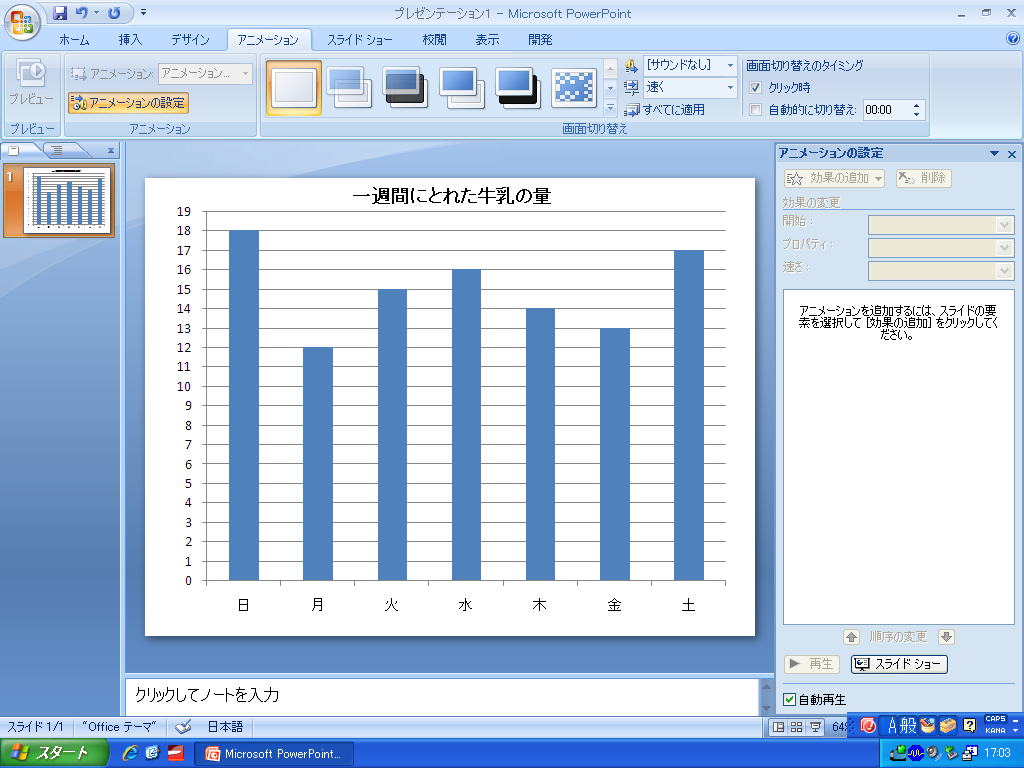 すべて１５Ｌに
することができる
ならす＝平均